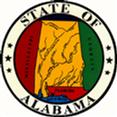 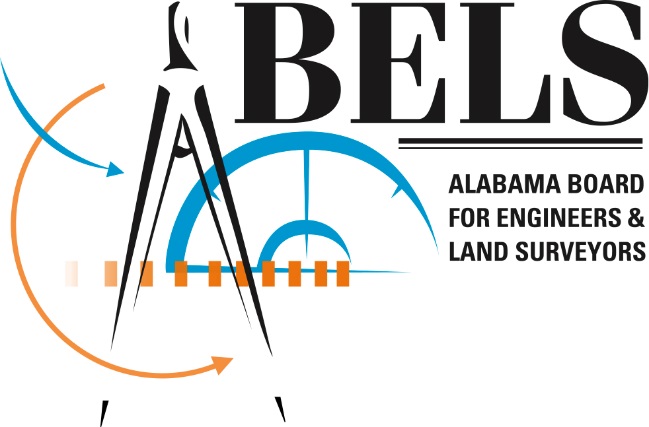 Alabama Board of Licensure for PE and LS
2017 Informational Update
Griffin Pritchard – Public Information Specialist
Graduate of Troy University 

 17-year award-winning career in the newspaper industry with stops in Greenville, Selma, Demopolis, Prattville, Wetumpka and finally Tallassee


 Hired by BELS in 2015 to create a marketing / public information program 

 Newsletter designer / writer, social media manager, among other job responsibilities
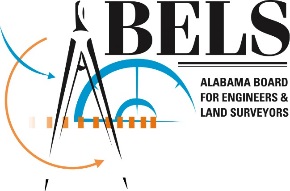 Alabama PE and LS Licensing Board Members
Arthur Frazier Christy, P.E., P.L.S.
Chairman

Martha Elisabeth (Liz) Hyde, P.E.
Vice-chair

Nathan Johnson, P.E., P.L.S.
Secretary

Richard G. Grace, P.E., P.L.S.
Randall D. Whorton, P.E. 
Marc S. Barter, P.E.
Helen Adams-Morales, P.E.
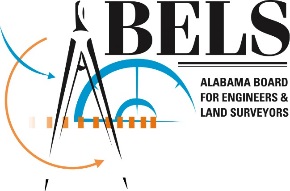 Presentation Overview
Function of BELS

The Investigative Process

Roddy Fitzgerald

Law and Rule Change

Questions
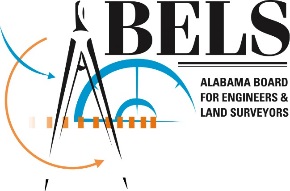 BELS Function
Tasked with protecting the public through the licensing of Professional Engineers and Land Surveyors 

Currently have more than 18,000 individual PE & PLS licensees as we approach the renewal period
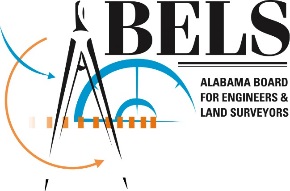 [Speaker Notes: Right now we are in an upswing in Engineering Licensure – At the end of 2012 our community consisted of 14,636. In 2017, that number was up to 15,725 and the number will rise further as we begin the first renewal cycle after switching to a biennial renewal. 

As for Land Surveyors, the number is declining gradually. In 2012, we were at 1,310. At the end of 2016, the number has fallen to 1,259.]
In the Beginning
Created in 1935 by legislative action and comprised of five members from throughout the state.
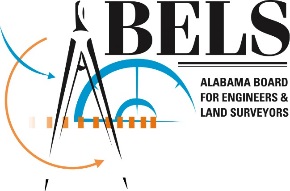 [Speaker Notes: First board was appointed in April 1936 and the first meeting was held May of the same year in the office of Gov. Bibb Graves. 

And for those Alabama historians in the room – the Original Alabama Board of Licensure for Professional Engineers and Land Surveyors consisted of:
J.A.C. Callan – Auburn – Five year term
J.B. Gallalee – Tuscaloosa – Four year term
J.B. Converse – Mobile – Three year term
R.A. Polgaze – Birmingham – Two year term
A.C. Polk – Birmingham – One year term]
BELS Mission
“…to protect the public by helping to safeguard life, health and property, and to promote the public welfare…”
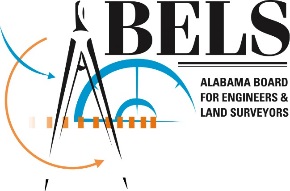 [Speaker Notes: Meetings held in Montgomery – although in the past meetings have been held at different locations throughout the state]
New Board Member: Helen Adams-Morales
Appointed end of July by Gov. Ivey
Replaced Charles Willis
Retired after lengthy career with Thompson Engineering
Opp High / Auburn University graduate
 Actively licensed in multiple states
 Multiple awards and honors.
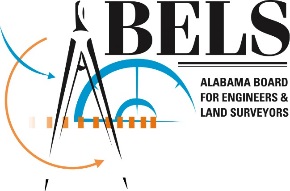 [Speaker Notes: Civil Engineer -- Still involved at Auburn’s Samuel Ginn College of Engineering as part of the 100 Women Strong Executive Committee

100 Women Strong – for those wondering – “Auburn Engineering’s 100 Women Strong is made up of alumni and friends of the college who embrace its vision to provide resources and programming that will enable Auburn Engineering to attract, support and retain female students. 100 Women Strong members recognize the importance of connecting with the next generation of female engineers — those who will bring innovation and discovery to bear on the quality of life for people throughout the world. The initiatives of 100 Women Strong are focused in three critical areas: recruiting, retaining, and rewarding women in engineering.”

Thompson Engineering’s Annual “Quality Award” renamed for Helen Adams- Morales in 2015

Also at Thompson Engineering: Seven years as Chief Operating Officer; 20 years as Member of Board of Directors; 15 years as a member of the LLC Board of Watermark Design

Second female appointed to BELS]
New Director: Rick Huett
Replaced Regina Dinger
 Officially appointed June 21
 Spent 15 years as the Assistant Executive Director / Investigator
 Served two months before official appointment
 Actively serves on NCEES Law Enforcement Committee since 2003
 Veteran of the USAF and the Montgomery Police Department
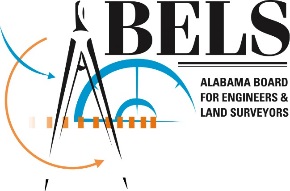 [Speaker Notes: Regular contributor to NCEES’s Licensure Exchange
NCEES Law Enforcement Forum and twice served on the CLEAR (Council on Licensure and Enforcement Regulation) Regulatory Program and NCIT Committees

Interesting tidbit  - Has quite an eye for detail – while with the Montgomery Police Department was a part of the Crime Scene Bureau]
The Investigative Process
Penalties / Outcomes
 Consent Order
 Formal Hearing / Action
 Informal Hearing / Action
Types of Investigations
 Competence
 Standards of Practice
 Ethics
 Unlicensed Practice
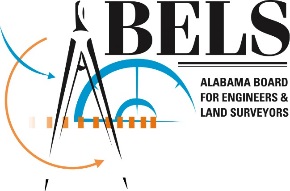 [Speaker Notes: Anyone can file a complaint – Title 34 of our law brings with it a level of confidentiality throughout the process. 
Upon receipt of a complaint an investigation (if merited) will follow with a board member, ED and Counsel assigned to shepherd the case through the process. 

After both sides have been notified – and given the chance to respond – technical advisors are assigned and create a report which is added to the investigation and presented to the assigned sub-committee for review and the appropriate action to be taken

Actions range from informal – essentially a slap on the wrist / you know better – to formal Consent Order with a fine, possible licensure suspension and the findings to be made public.

Now – this is a look at how the sausage gets made – The one thing about doing the newsletter each quarter is publishing the Enforcement Actions – 

Who in here reads the Enforcement Action – What I’ve just gone through shows you how we get through that process.]
Commodore Steel / Roddy Fitzgerald
BELS Complaint received Aug. 22, 2013 against Commodore Steel Buildings / Roddy Fitzgerald

 PE review showed building provided does not meet with 2009 IBC and the 140 MPH wind load requirement
 Investigation shows that he did not employ a PE for design
 Investigation also shows that building does not meet original design, nor does it comply with current building code.
 Named an individual as PE (used individual’s initials) 
PE had no knowledge of this
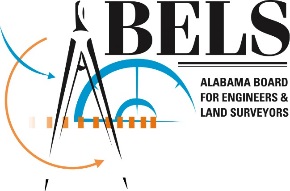 [Speaker Notes: Currently – our greatest example of worst case scenario gone bad is Commodore Steel, more specifically Roddy Fitzgerald – The underlying message in all of this – before we dive into the nuts and bolts of this case – is for you, as PE and PLS’s to protect your seal. 

What Fitzgerald did is criminal and he’s paying the criminal’s price for it. 

(go through the slide)

Now – this is an abbreviated recap of the Commodore Steel / Roddy Fitzgerald Debacle – I’ll provide you with a copy of the BELS Bulletin which elaborates on the case further]
Commodore Steel / Roddy Fitzgerald
Initially found GUILTY

 Cease and Desist all acts constituting the practice (or offer thereof) engineering in the State of Alabama
 Civil Penalty to BELS $2,500 within 30 days of Order
 Pay $1,925.55 for cost of the hearing within 30 days of Order
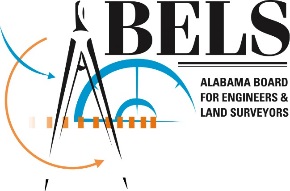 [Speaker Notes: Now – all of this information – in a broken down slide, by slide presentation can be found on our website – WWW.BELS.Alabama.Gov – Click continuing education and then click the webinars tab.]
Commodore Steel / Roddy Fitzgerald
New Complaint received Jan. 28, 2015

 Commodore Steel submitted design drawings for a pre-engineered building for two churches containing the seal of a PE without his knowledge. 
 Building did not meet code / drawings contained numerous errors
  Plans looked like a “cut and paste job”
 BELS also received another complaint of Fitzgeraled forging another seal and signature submitted to the City of Mobile
 Overall he used a total of five seals from five different PEs without their knowledge or permission
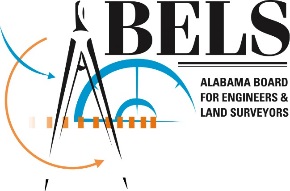 [Speaker Notes: Now – all of this information – in a broken down slide, by slide presentation can be found on our website – WWW.BELS.Alabama.Gov – Click continuing education and then click the webinars tab.]
Commodore Steel / Roddy Fitzgerald
BELS issued a Hearing Order on June 1, 2016

 Cease and Desist practice or offer to practice in the State of Alabama
 Civil Penalty paid to the State of Alabama in the amount of $25,000
 Must pay BELS $5,243.75 for hearing cost 

 Criminal Findings
 Fitzgerald (on July 27, 2017) plead guilty to theft and ID theft in Mobile County and was sentenced to five years but will serve 13 months and pay restitution.
 Additional cases in Baldwin County still pending
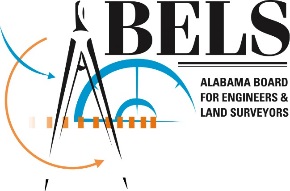 [Speaker Notes: The update – posted on our Facebook page was courtesy of Mobile’s Local15 News. And they are the ones, along with WSFA in Montgomery, that have brought this case to the forefront. 

The message that I want you to glean from this – is to 1) always protect your seal and 2) always keep a hard copy of whatever you submit, especially if it is submitted electronically. 

Hard copies were key in the investigation of this case.  

Side note – the work done in bringing this investigation together and to an outcome has netted our investigator Bob Herbert a national award next month at the CLEAR Conference in Denver. 

So, let’s pause for a second and give Bob a big round of applause.]
Renewal Information
Biennial Renewal Period starts Oct. 3, 2017
 Reminders will be mailed Sept. 29, 2017
 Existing PEs / PLSs must have 30 PDH to renew
 New licensees are granted 30 PDH by BELS
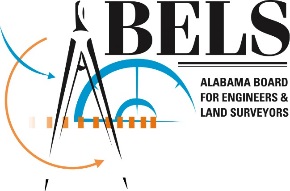 [Speaker Notes: The beauty of being a first-year PE/PLS is that you are starting with the stars in your favor. 
BELS has recently amended their rules to grant you 30 free PDH and any PDH gained during this year (2017) or the year you license can be used as carry-forward (max of 15 PDH) toward the next cycle. 

So if you need to update your continuing education log – It can be done by visiting our website – SWITCH OVER TO THE WEBSITE AND SHOW THE CONTINUING EDUCATION LOG – ALSO SHOW LICENSE SEARCH FEATURE AND DISCUSS IT FOR A MOMENT – once you update your log, it will be rolled over into your, for lack of a better word, profile, so that when you get ready to renew – you’ll know if you are good to go or not. 

We are not offering paper renewals anymore. 

And no one will be renewed through Comity (coming in from another state) or through new licensure during the month of September.]
Contact Information
334-242-5568
P.O. Box 304451, Montgomery, Alabama 36130
100 North Union St. (Suite 382)
www.bels.Alabama.gov
griffin.pritchard@bels.Alabama.gov
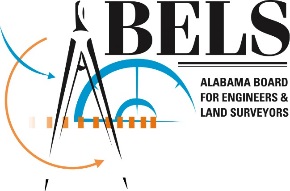 [Speaker Notes: Here’s where you can find us – if you’re on social media, so are we: 

Look up the Alabama Board of Licensure for Professional Engineers and Land Surveyors on Facebook and for those of you who are on the Twitter – we are bels382

If you have questions – don’t hesitate to email me and I will try my best to answer them.]
ANY QUESTIONS?
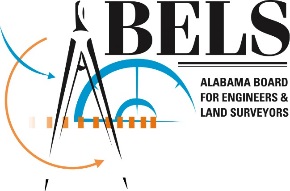 [Speaker Notes: We also Certificate businesses that practice Professional Engineering or Professional Land Surveying throughout the State of Alabama. 
At the end of 2016, we had a little more than 2,700 Engineering certificates and 498 Land Surveying certificates

BELS also has the authority to discipline those doing “unlawful or unethical” Engineering and Land Surveying work within the State of Alabama but no holding a license through us]